Introduction to Exceptional Event Analyst Community
Erin RobinsonInformation and Virtual Community Director, Foundation for Earth ScienceGraduate Student, Washington University
Registered Attendees for the EE DSS Webinar
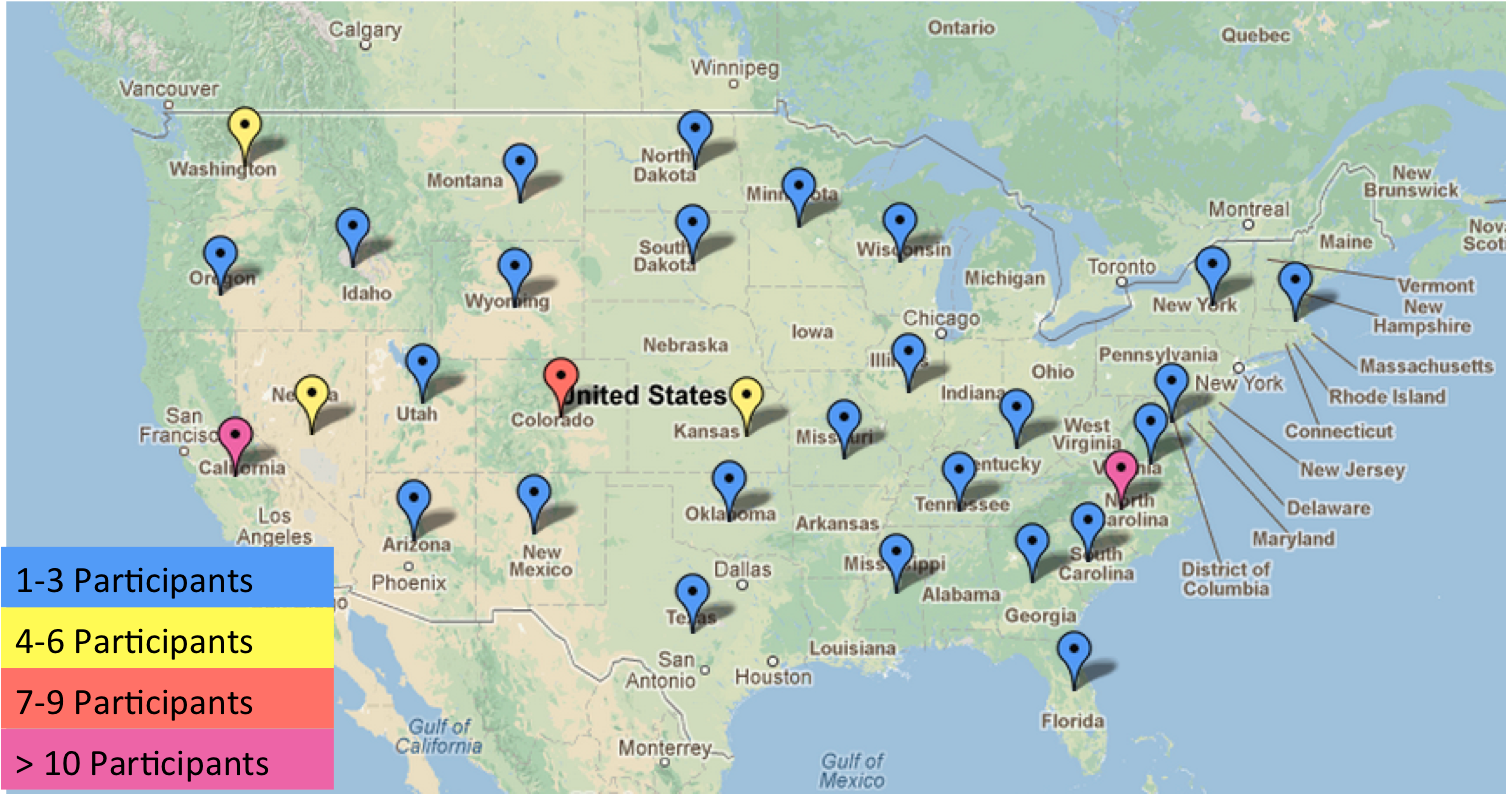 140+ Registered Participants
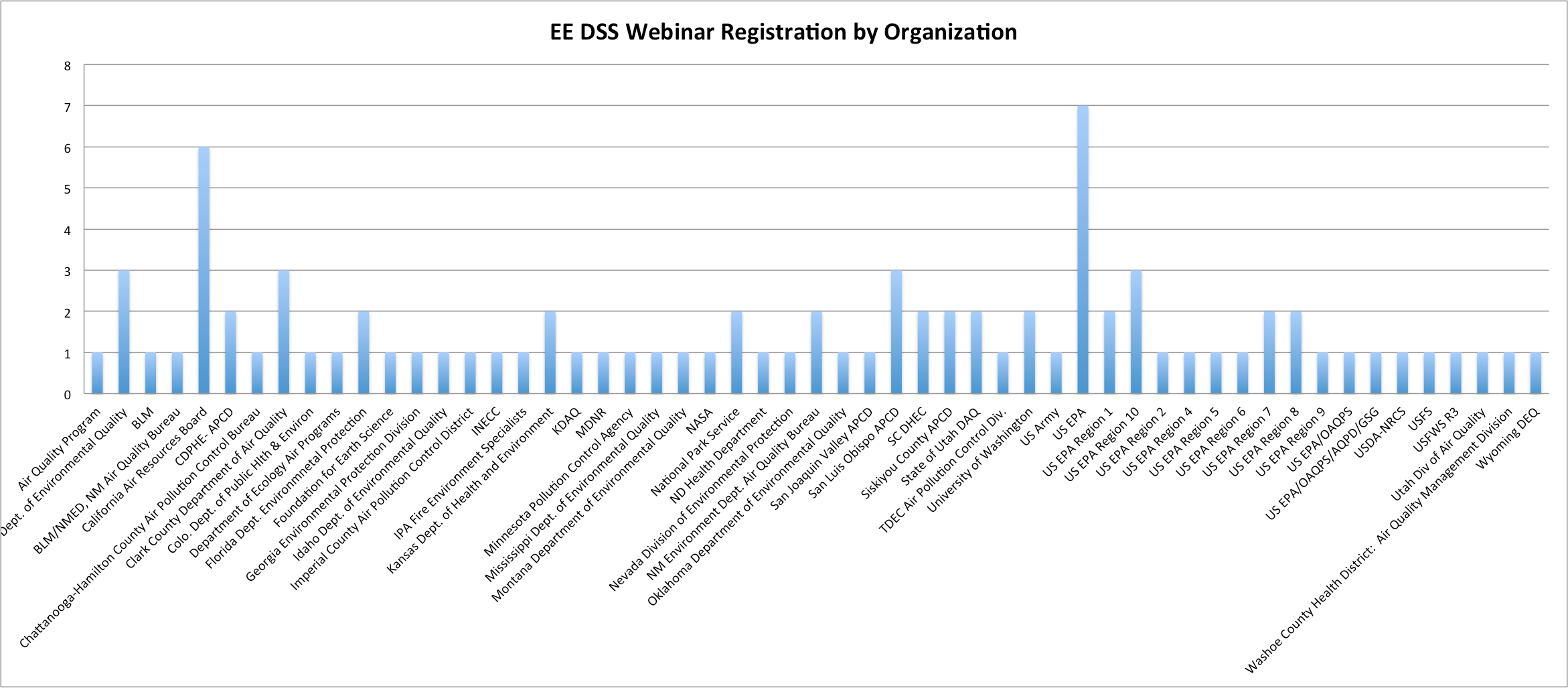 From Over 50 Organizations
[Speaker Notes: One goal of the EE DSS tool is to foster a community of air quality analysts.]
User Hurdles
“The user cannot find the [information];  
If he can find them, he cannot  access them;
If he can access them, he doesn't know how good they are;  
if he finds them good, he can not merge them with other [information]”

The Users View of IT,  NAS 1989
[Speaker Notes: Users are faced with a variety of hurdles]
Beyond the EE DSS Tool
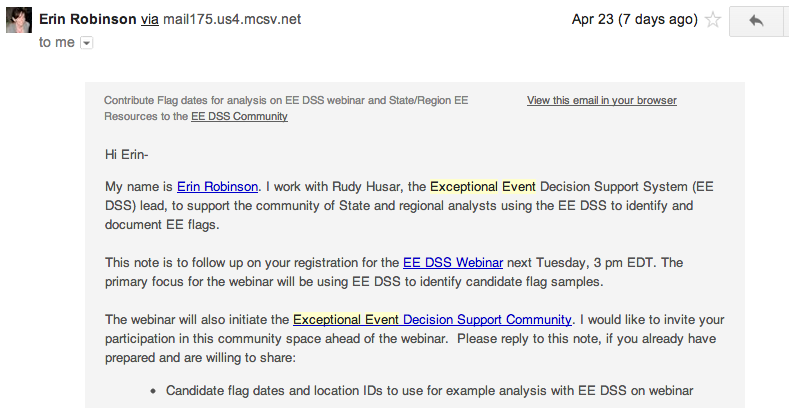 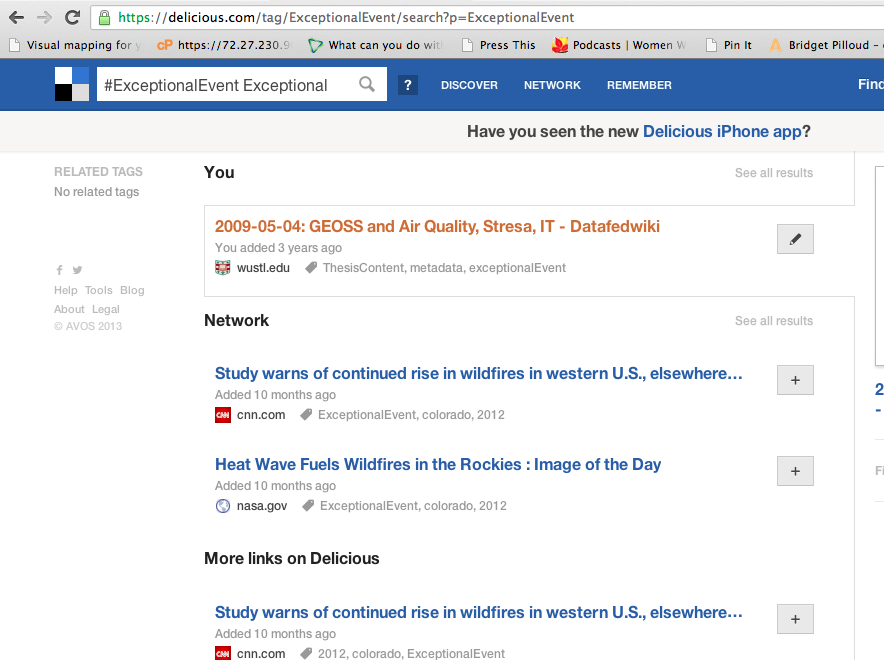 Hub for Community EE Analysis Activities
 The wiki is editable
 Participate by: 
Adding your name to participant list
 Sharing EE-content
Contributing to the discussions
http://wiki.esipfed.org/index.php/Exceptional_Air_Pollution_Event_Analysis_Community_Workspace
Share Resources with ExceptionalEvent Tag
Social Bookmarking tool 
Allows collaborative curation of lists w/common tag
Tag EE Resources with: ExceptionalEvent
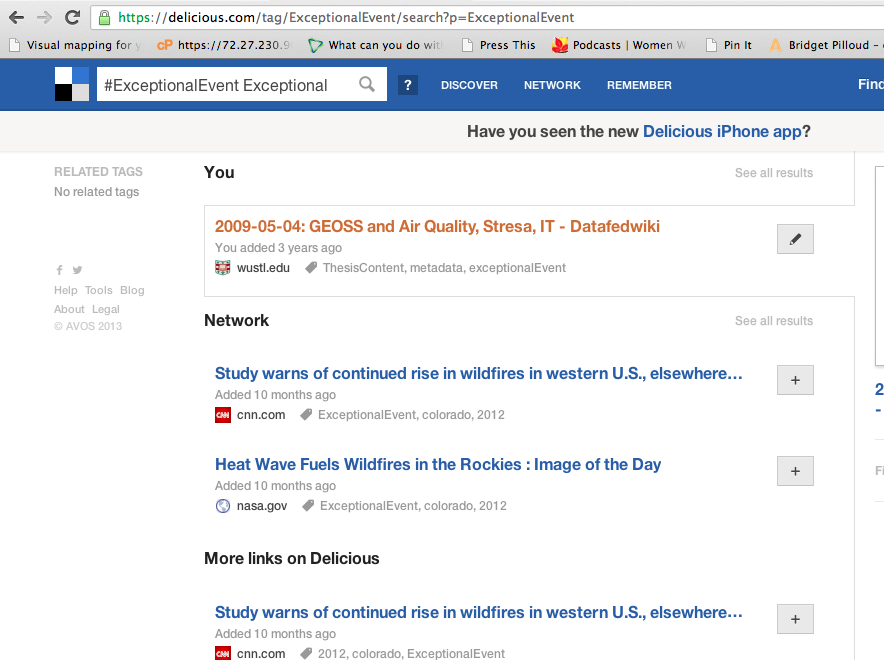 https://delicious.com/tag/ExceptionalEvent
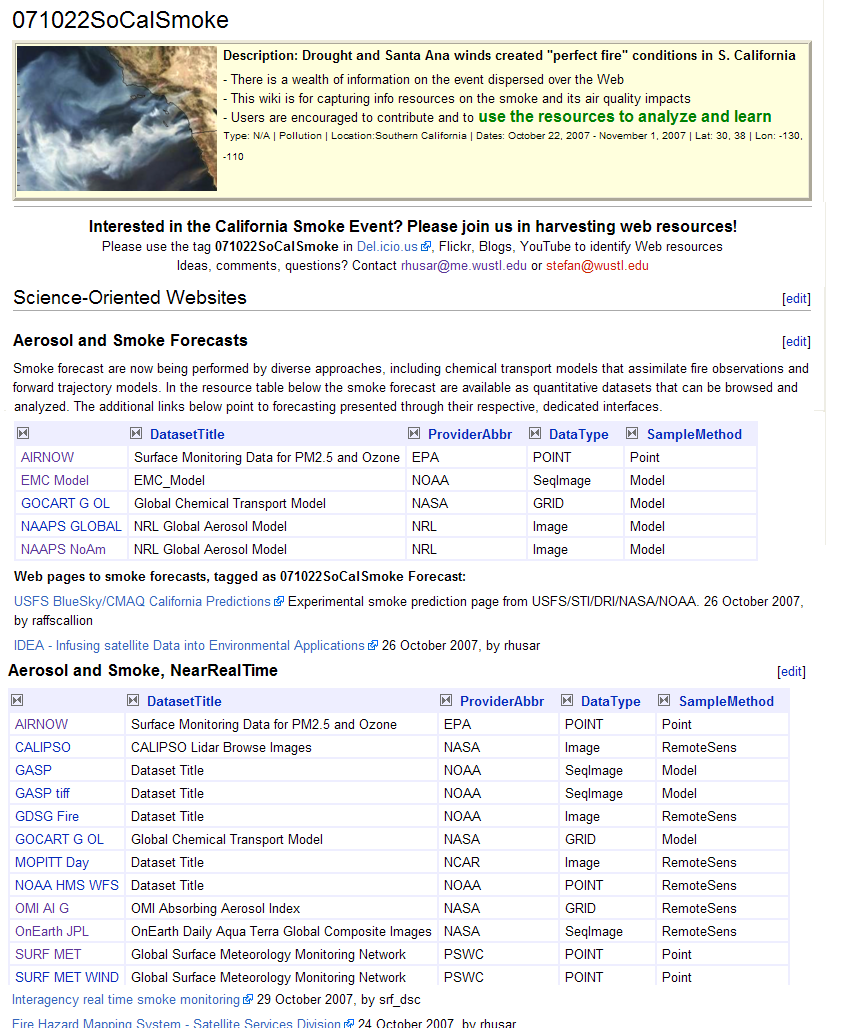 Application-Task-Centric Workspace Example: EventSpaces
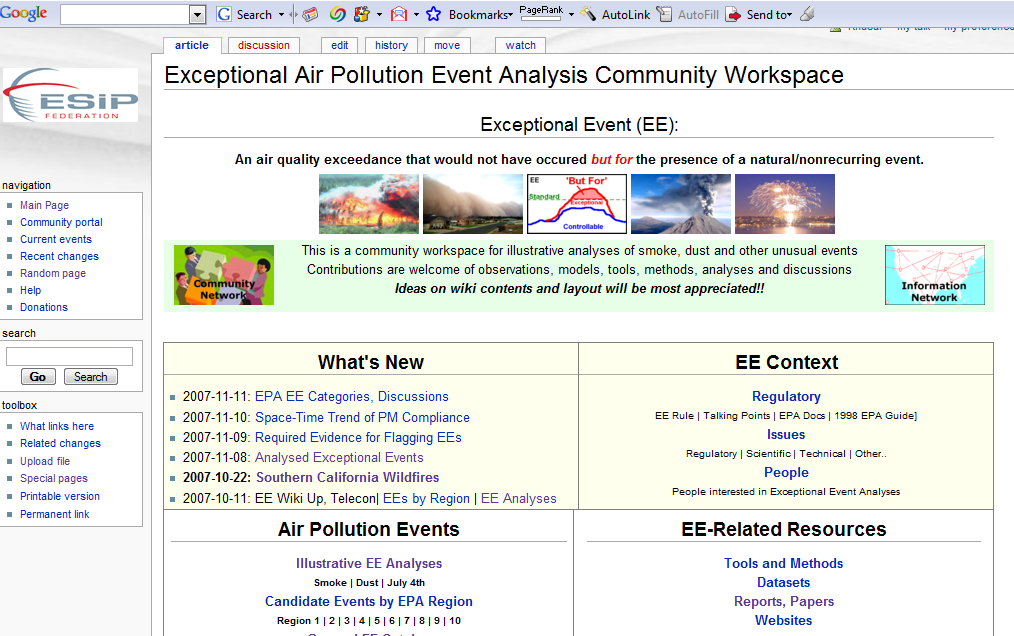 Specific Exceptional Event
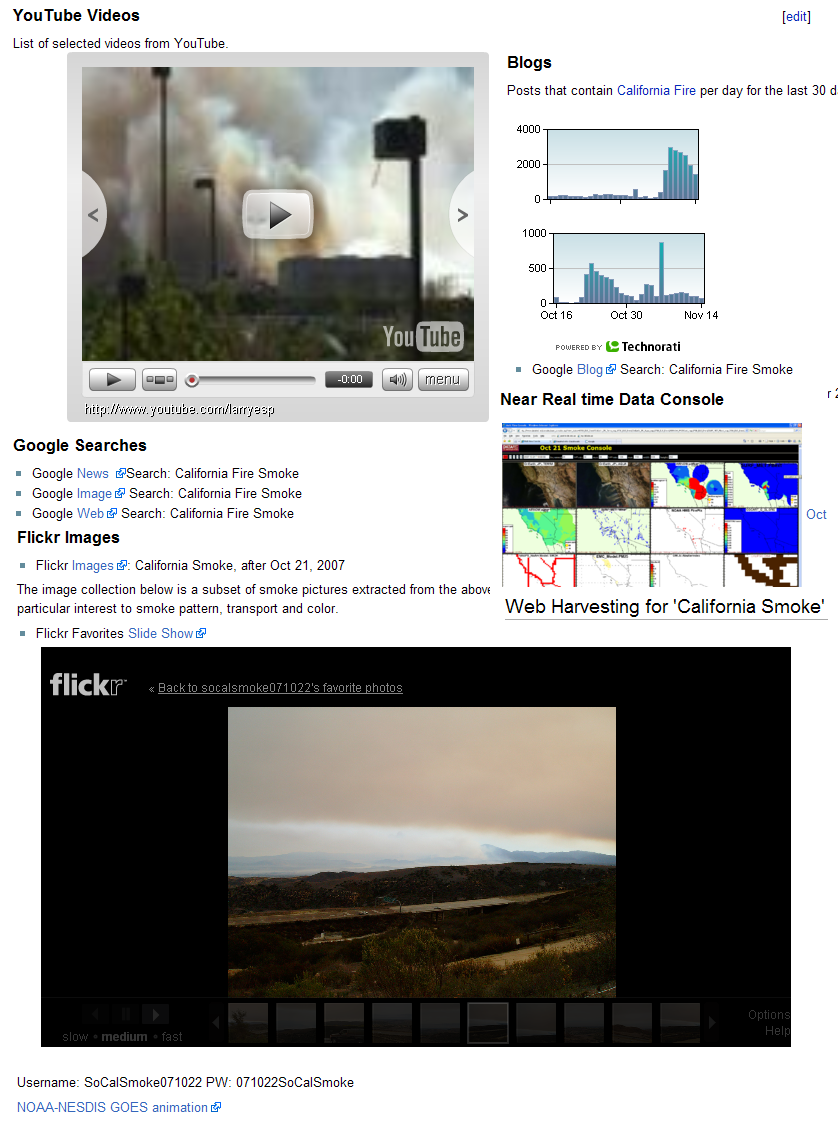 Catalog - Find Dataset
Harvest Resources
http://wiki.esipfed.org/index.php/ExceptionalEventList
Feedback and Discussion
http://wiki.esipfed.org/index.php/Talk:Exceptional_Air_Pollution_Event_Analysis_Community_Workspace
EE Flag Preparation and Submission Timeline for PM2.5
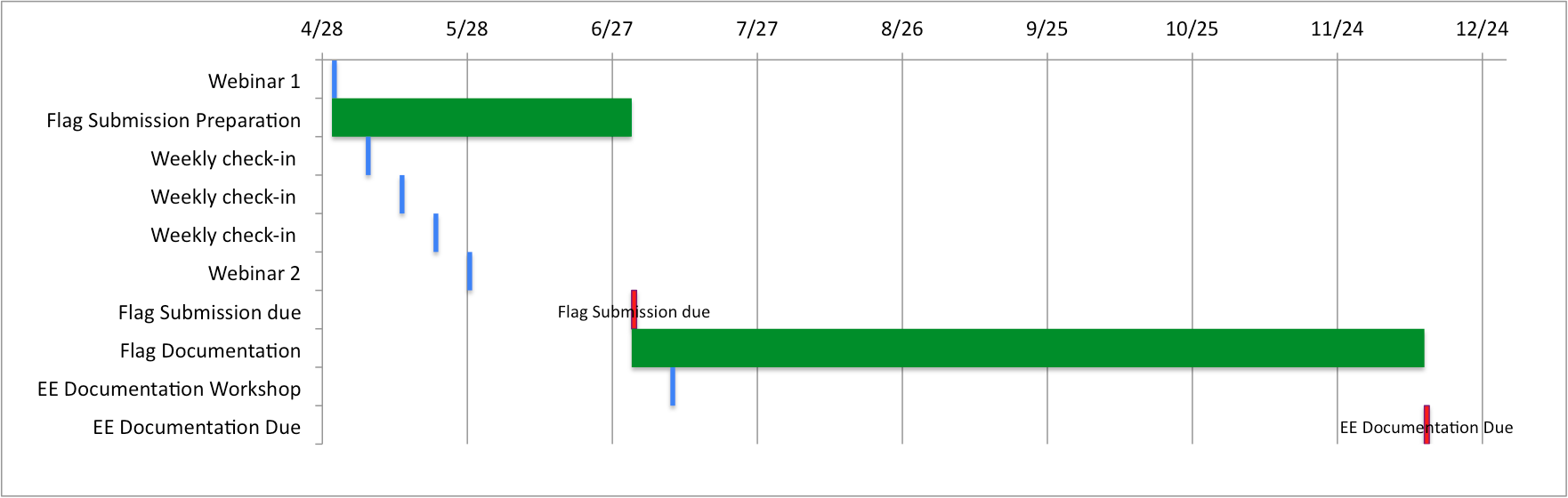 April – EE Webinar #1 –Explanation and Application of EE DSS screening tool
May – EE Webinar #2 – User Feedback and Application Examples 
July 1, 2013 – EE Flag Submission for PM2.5 for 2010, 2011, 2012
July 9-10 – EE Documentation Hybrid (w/Virtual) Workshop (ESIP)
Dec 12, 2013 – EE Documentation Submission for PM2.5
Many Thanks:
Kari Hoijarvi, Washington University
Anshu Tirumali, Washington University
Rich Poirot, State of Vermont
Doug Westphal, Naval Research Lab
Neil  Frank, EPA
Ali Omar, NASA Applied Sciences
Community Contacts
Rudy Husar, Washington University, Stl. rhusar@wustl.edu
Erin Robinson, Foundation for Earth Science, erinrobinson@esipfed.org
Neil Frank, EPA, Frank.Neil@epa.gov; 
Mark Evangelista, EPA, Evangelista.Mark@epamail.epa.gov